Fyzika kondenzovaného stavu
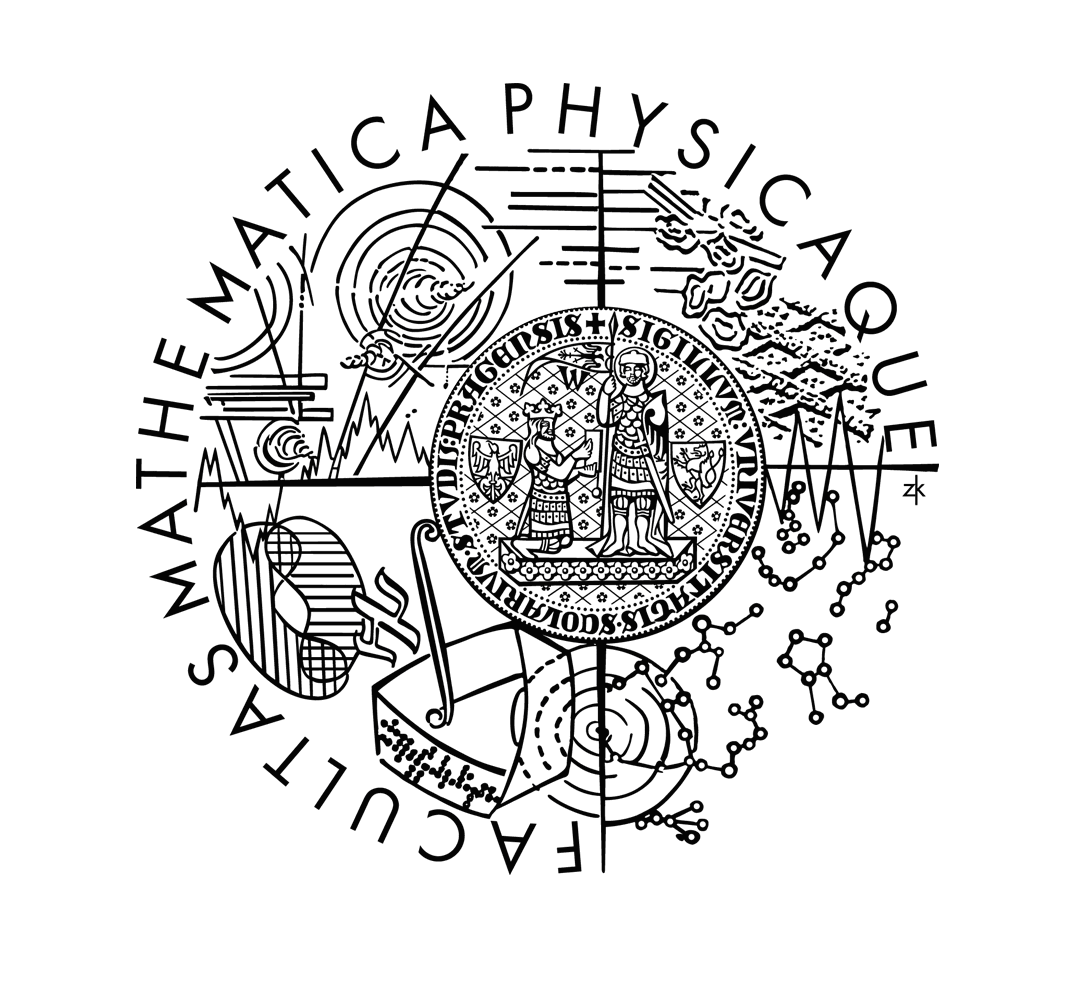 9. prezentace
Teplotní vodivost a roztažnost
Idealizovaná teorie kmitů mříže(omezení se na kvadratické členy rozvoje EP)   - neexistuje tepelná roztažnost  - adiabat. a izotermické elastické konstanty jsou stejné  - elastické konstanty nezávisí na p, T  - měrné teplo při vysokých teplotách je konstantní  - mřížkové vlny navzájem neinteragují. Jednotlivé vlny    se nerozpadají a nemění s časem svůj tvar.
nic z toho ve skutečných krystalech neplatí
Kvantování kmitů mříže
elastické vlny v krystalu jsou reprezentovány fonony
tepelné kmity v krystalech  tepelně excitované fonony
- energie elastického módu  s frekvencí 
- energie krystalu
- fonon  kvazičástice podléhající B-E statistice
Tepelná vodivost
jT – hustota tepelného proudu
 – tepelná vodivost
Tepelný odpor:
plyn:
fononový plyn:
r – rozptyl nositelů proudu navzájemh – rozptyl na hranicích krystalup – rozptyl na příměsích a na poruchách mřížky
frekvence
polarizace
Transport tepla v krystalech
fonony
fotony
volné elektrony (volné díry)
páry elektron-díra
excitony (vázané páry elektron-díra)
KOVY- největší podíl na tepelné vodivosti mají elektrony
NEKOVY- fonony- při vysokých teplotách mohou být dominantní fotony
Mechanismus tepelné vodivosti
Tok molekul plynu trubicí se stěnami bez tření:
Tepelná vodivost plynu (bez „toku hmoty“):
Podle: Kittel C.: Introduction to Solid State Physics (eight edition). John Wiley  Sons, USA 2005.
Mechanismus tepelné vodivosti
Čistý tok fononů (n-procesy) – nulový tepelný odpor:
Tepelná vodivost „fononového plynu“ (U-procesy):
Podle: Kittel C.: Introduction to Solid State Physics (eight edition). John Wiley  Sons, USA 2005.
Reversní rozptylové děje
- příčina tepelného odporu (Peierls)
Srážka dvou fononů:        (U-proces)
G – vektor reciproké mříže
Teplotní závislost měrné tepelné vodivosti kovů
Cu
Obrázky převzaty z: Kraus I., Fiala J.: Elementární fyzika pevných látek. ČVUT, Praha 2017.
Izotopický jev v germaniu
96% Ge74
20% Ge70, 27% Ge72,8% Ge73, 37% Ge74, 8% Ge76
Geballe H.H., Hull G.W.: Phys. Rev., 110 (1958) 73.
Tepelná vodivost křemenného skla a amorfního polystyrenu
Stephens R.B., Cieloszyk G.S., Salinger G.L.: Phys. Letters, 38 A (1972) 215.
Wiedemannův – Franzův zákon
Při nepříliš nízkých teplotách je u kovů poměr tepelné a elektrické vodivosti přímo úměrný teplotě, přičemž hodnota koeficientu úměrnosti nezávisí na materiálu.
 tvar z roku 1853:
 Současná podoba:
.
L – Lorentzovo číslo (= 2,45·10-8 WK-2)
Experimentální hodnoty Lorentzova čísla
teoretická hodnota    L = 2,4510-8 WK-2e
Teplotní roztažnost
 model klasického anharmonického oscilátoru
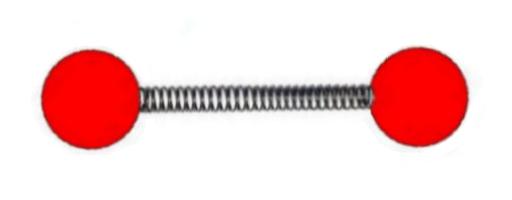 asymetrie vzájemného odpuzování atomů
změkčení kmitů při velkých amplitudách
Princip teplotní roztažnosti
Obrázek převzat z: Kraus I., Fiala J.: Elementární fyzika pevných látek. ČVUT, Praha 2017.
Vliv různých faktorů na teplotní roztažnost
Drozd Z., Trojanová Z., Arlic U., Kasakewitsch A., Dash K.: Effect of hexagonal boron nitride and graphite nanoparticles on the mechanical and physical properties of magnesium. IOP Conf. Series: Materials Science and engineering 219 (2017) 012017.
Anizotropie teplotní roztažnosti ve válcovaném plechu (AZ31)
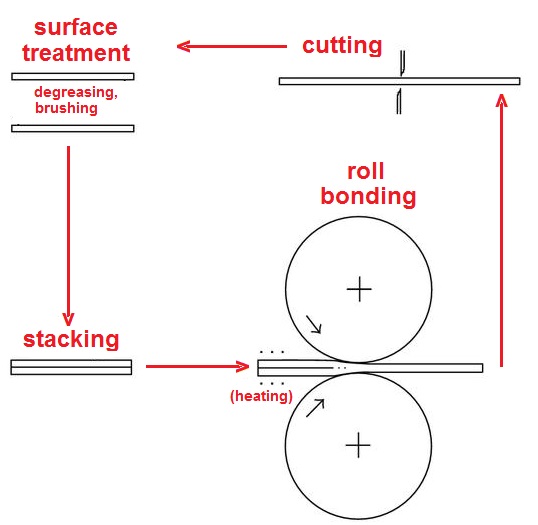 Drozd Z., Trojanová Z., Halmešová K., Džugan J., Lukáč P.: Anisotropy of thermal expansion in an AZ31 Magnesium Alloy Subjected to the Accumulative Roll Bonding. Acta Phys. Pol. 134, No.3 (2018) 820-823.
Slitiny
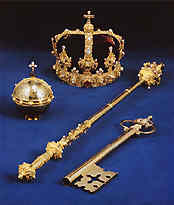 zlato-měď
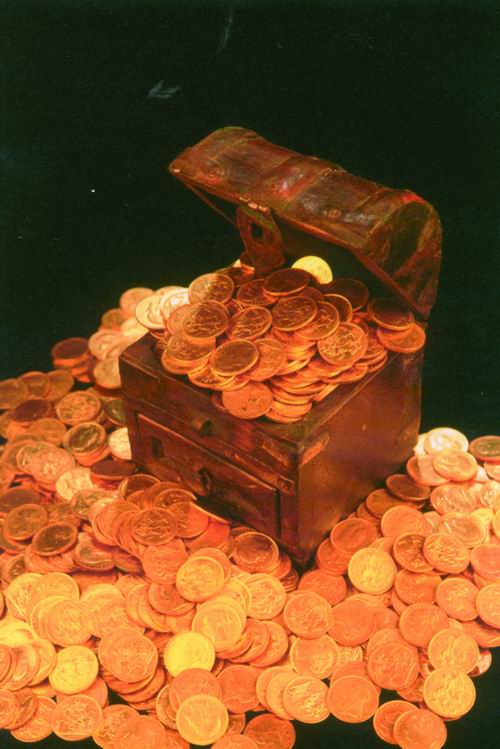 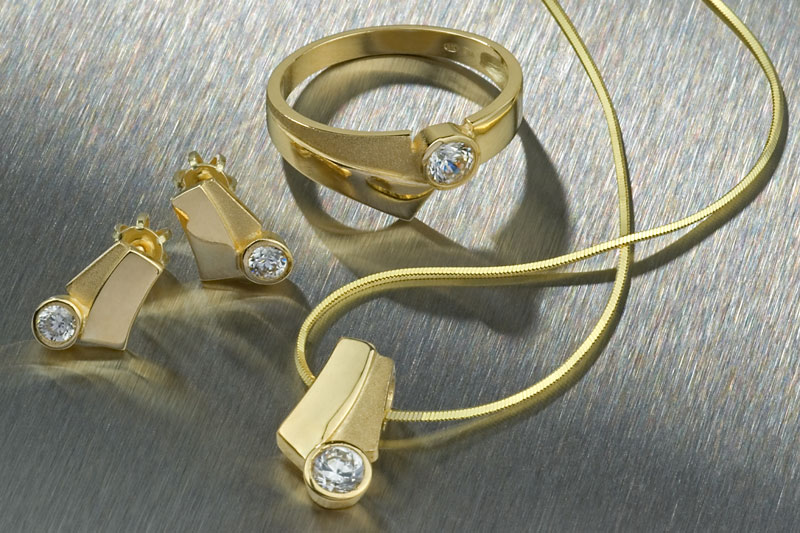 Slitiny mědi
Cu  + Zn   mosazi
                                  + Ni   mědi-niklybronzy (Cu + Sn - doba bronzová)
 	      + P, + Al, + Si, + Pb, ...       
červený bronz (tzv. umělecký bronz)               Cu + Sn + Zn + Pb
                sochy, zvony, zpívající fontána
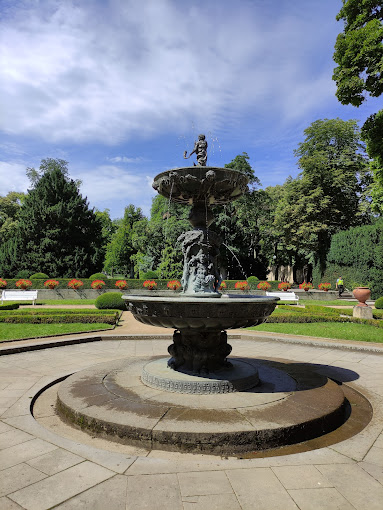 Proč slitiny a ne čisté kovy?
větší mechanická pevnost
  lepší slévárenské vlastnosti
  větší tvrdost
  lepší tvarovatelnost za studena
Mince
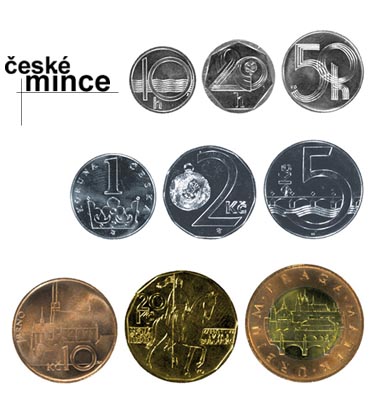 dřívější haléřové mince - hliník
ostatní - ocelový kotouček pokrytý:
1, 2, 5 Kč  - niklem
10 Kč  - mědí
20 Kč - mosazí
50 Kč - ocelové jádro,              střed mosaz, obvod měď
1 Kčs  (2.9.1957 - 30.9.1993)             bronz Cu-Al-Mn (91:9:1)
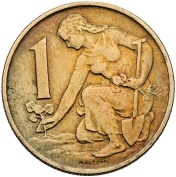 Typy binárních slitin
směs krystalů obou čistých prvků
  směs krystalů tuhých roztoků obou prvků
  tuhý roztok obou prvků
  krystaly sloučenin obou prvků
Fázový diagram
a – křivka tuhnutí            (tání)b – křivka kapalnění
c – křivka sublimace
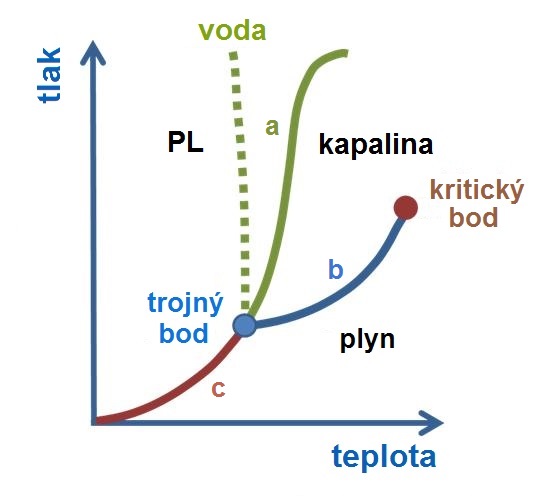 dvě složky:
Fázový diagram v reprezentaci T-
Složky dokonale rozpustné v tekutém i tuhém stavu
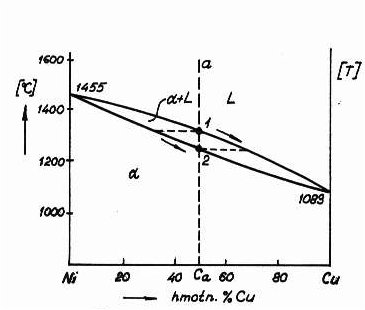 tavenina
solidus
likvidus
tuhý roztok
Diagram s úplnou rozpustností
Ptáček, L. a kol.: Nauka o materiálu I. Akademické nakladatelství CERM, s.r.o., Brno 2003.
Dendritická struktura (AZ91)
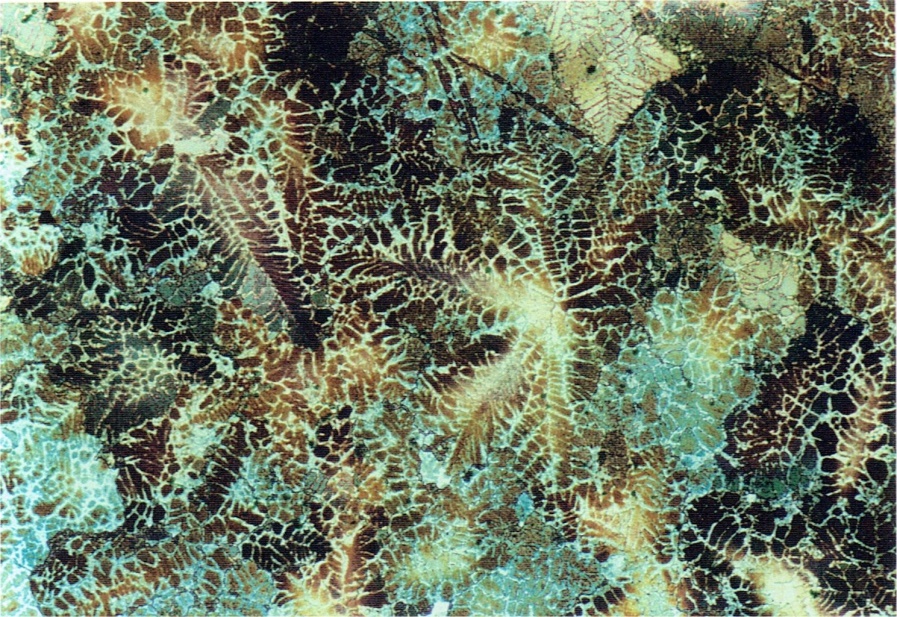 50x
200x
400x
Množství koexistujících rovnovážných fází
Ptáček, L. a kol.: Nauka o materiálu I. Akademické nakladatelství CERM, s.r.o., Brno 2003.
Kovy v pevném stavu navzájem nerozpustné
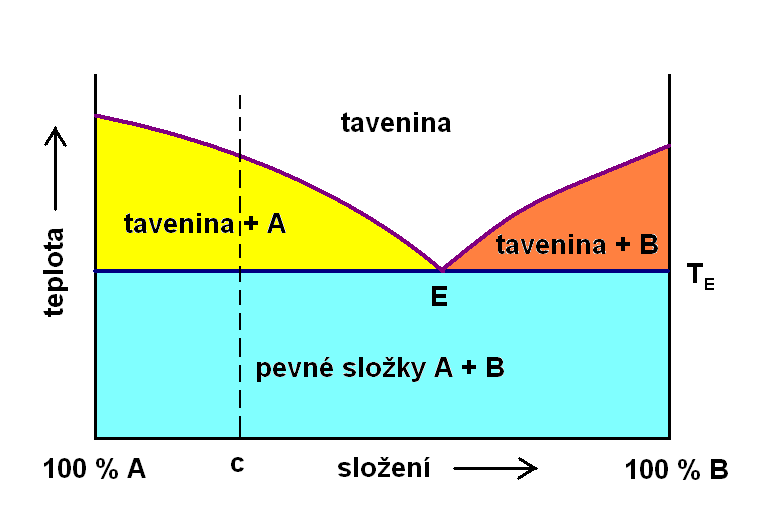 např. olovo-antimon
Diagram s úplnou nerozpustností a eutektickou přeměnou
Ptáček, L. a kol.: Nauka o materiálu I. Akademické nakladatelství CERM, s.r.o., Brno 2003.
Diagram s částečnou rozpustností a eutektickou přeměnou
Ptáček, L. a kol.: Nauka o materiálu I. Akademické nakladatelství CERM, s.r.o., Brno 2003.
Eutektická slitina
Diagram s částečnou rozpustností a peritektickou přeměnou
Ptáček, L. a kol.: Nauka o materiálu I. Akademické nakladatelství CERM, s.r.o., Brno 2003.
Binární diagram soustavy Mg-Li
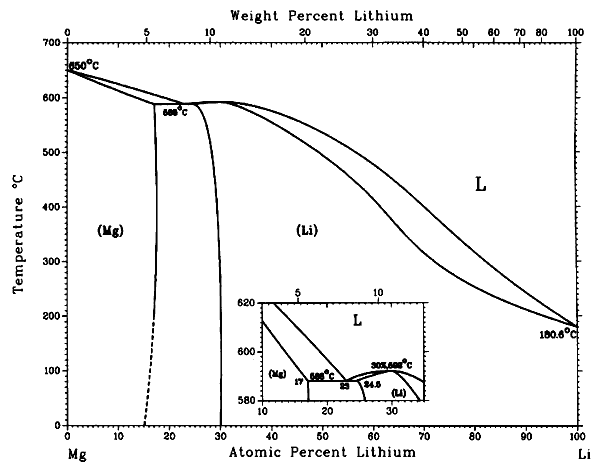 do 5,5 hm.% Li
fáze 
nad 11 hm.% Li
fáze 
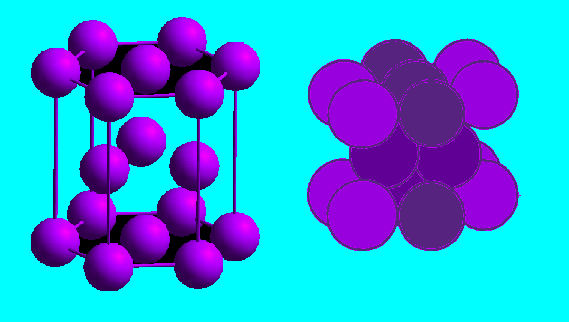 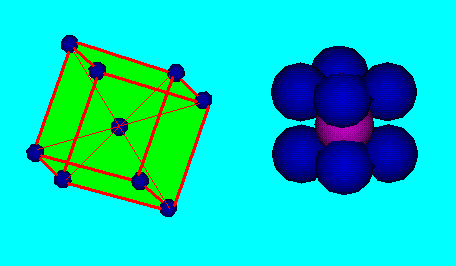 kubická prostorově centrovaná (bcc)
hexagonální(hcp)
  
Železo - uhlík
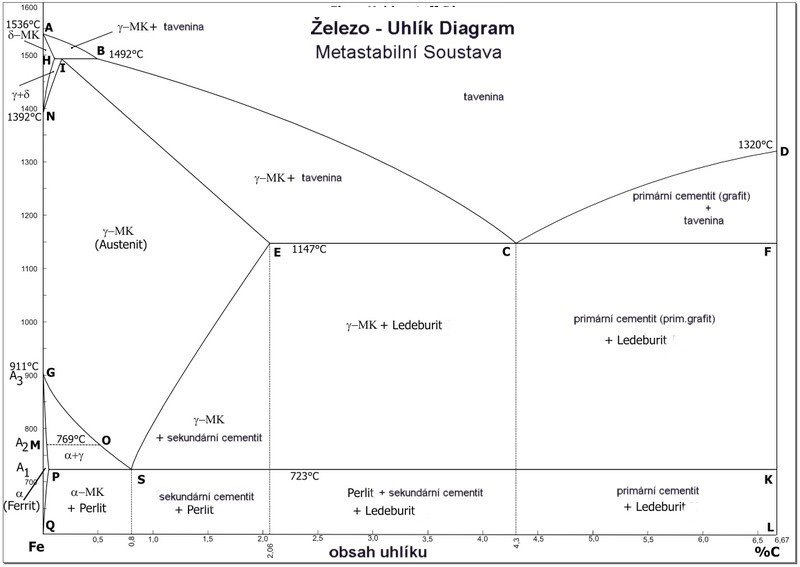